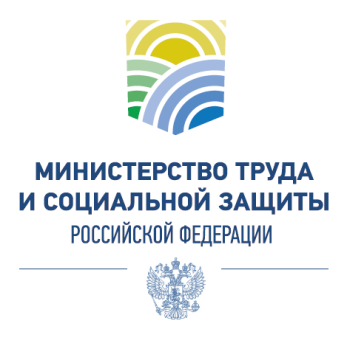 ВЫЯВЛЕНИЕ СПРОСА РАБОТОДАТЕЛЕЙ 
НА КВАЛИФИКАЦИИ И ПОДГОТОВКУ КАДРОВ 
В ОБЛАСТИ ИНФОРМАЦИОННЫХ ТЕХНОЛОГИЙ
25 июля 2018 г.
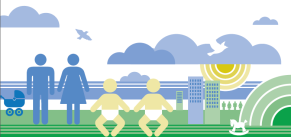 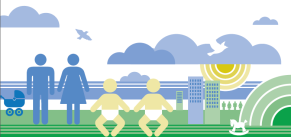 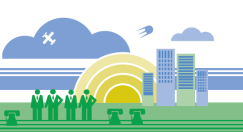 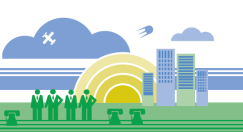 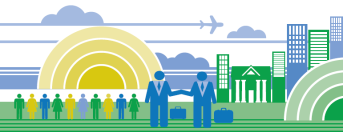 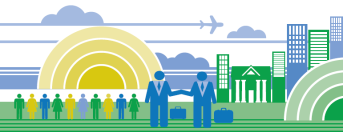 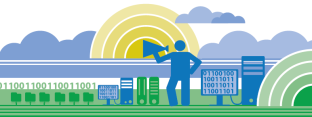 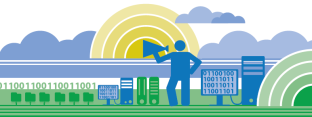 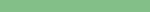 СТРАТЕГИЯ РАЗВИТИЯ ИНФОРМАЦИОННОГО ОБЩЕСТВА В РОССИЙСКОЙ ФЕДЕРАЦИИ НА 2017-2030 ГОДЫ
(УТВЕРЖДЕНА УКАЗОМ ПРЕЗИДЕНТА РОССИЙСКОЙ ФЕДЕРАЦИИ ОТ 09.05.2017 Г. № 203)
НОРМАТИВНОЕ
РЕГУЛИРОВАНИЕ
ЦИФРОВАЯ ЭКОНОМИКА
ПРОГРАММА 
«Цифровая экономика Российской Федерации» 

утверждена
РАСПОРЯЖЕНИЕМ
Правительства Российской Федерации 
от 28 июля 2017 г. № 1632-р
хозяйственная деятельность, в которой ключевым фактором производства являются данные в цифровом виде, обработка больших объемов и использование результатов анализа которых по сравнению с традиционными формами хозяйствования позволяют существенно повысить эффективность различных видов производства, технологий, оборудования, хранения, продажи, доставки товаров и услуг.
НАПРАВЛЕНИЯ:
КАДРЫ И ОБРАЗОВАНИЕ;
ИНФОРМАЦИОННАЯ БЕЗОПАСНОСТЬ.
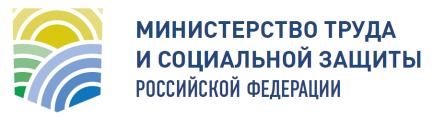 2
Задача – разработка Национальной программы «Цифровая экономика Российской Федерации»  (Указ Президента Российской Федерации от 07.05.2018 № 204)
Всего планируется 17 направлений, в том числе:
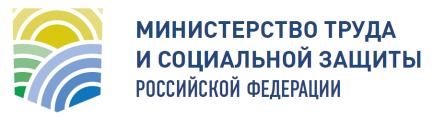 3
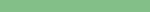 Минтруд России ежегодно обновляет информационный ресурс «Справочник профессий» - http://spravochnik.rosmintrud.ru/
Формирование Справочника профессий:
количество субъектов Российской 
Федерации, принявших участие в опросе - 85
Общее количество профессий в Справочнике – около 1630

Справочник профессий сопряжен с информационными базами:
база вакансий «Работа в России» - https://trudvsem.ru
сайт Минтруда России «Профессиональные стандарты» - http://profstandart.rosmintrud.ru
Реестр сведений о проведении независимой оценки квалификаций  - https://nok-nark.ru  (в перспективе)
количество организаций, принявших участие в выборе профессий для Справочника – более 13 тыс.
48 %
5 %
7 %
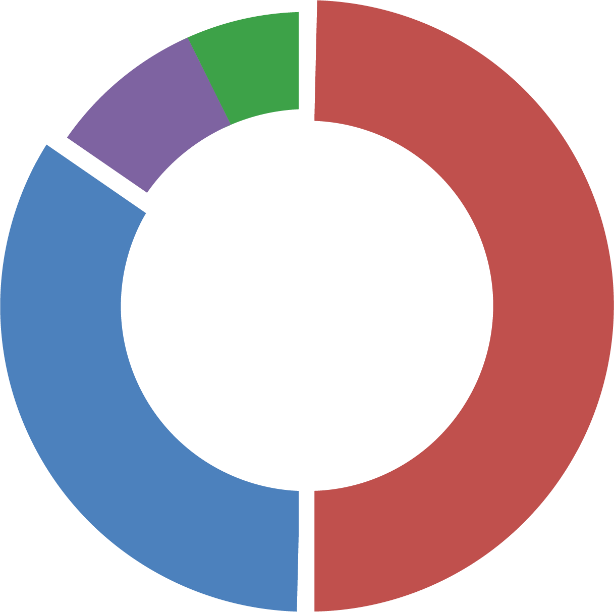 40 %
Малая организация (до 50 чел.)

Средняя организация (от 50 до 5000 чел.)

Крупная организация (от 500 до 1000 чел.)

Особо крупная организация (свыше 1000 чел.)
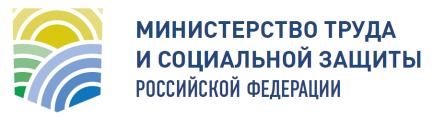 4
Утверждено 27 профессиональных стандартов в области информационных технологий
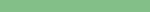 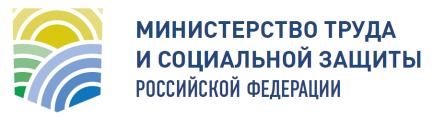 5
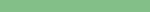 Актуализация профессиональных стандартов в области информационных технологий в 2018 году
Специалист по технической поддержке информационно-коммуникационных систем
Специалист по дизайну графических и пользовательских интерфейсов
Системный администратор информационно-коммуникационных систем
Специалист по администрированию сетевых устройств информационно-коммуникационных систем
Системный программист
Менеджер по продажам информационно-коммуникационных систем
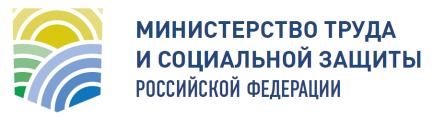 6
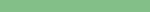 В Российской Федерации действует рамка квалификаций, разработанная по аналогии с европейской рамкой квалификаций – 9 уровней квалификации
Профессиональный стандарт  состоит из модулей родственных видов деятельности, относящихся к разным уровням сложности. Может использоваться поэлементно, в соответствии с технологическими процессами и организацией труда в компании
Интернет-маркетолог
4 уровень. Проведение подготовительных работ для контекстно-медийного продвижения решения в сети «Интернет»
Ассистент, 
Младший специалист по поисковому продвижению
5 уровень. Реализация стратегии поискового продвижения в сети «Интернет»
Специалист по поисковой оптимизации сайтов 
SEO-оптимизатор 
Специалист SEO
6 уровень. Разработка стратегии продвижения в сети «Интернет»
Интернет-маркетолог
7 уровень. Стратегическое планирование интернет-кампаний
Ведущий интернет-маркетолог
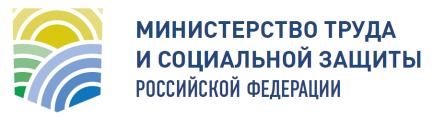 7
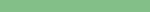 Применение профессиональных стандартов в системе профессионального образования
Формирование ФГОС (пункт 7 статьи 11 Федерального закона от 29 декабря 2012 года  № 273-ФЗ «Об образовании в Российской Федерации»)

Разработка основных и дополнительных профессиональных образовательных программ(пункт 4 статьи 73, пункты 9-10 статьи 76 Федерального закона от 29 декабря 2012 года № 273-ФЗ «Об образовании в Российской Федерации»)

Профессионально-общественная аккредитация образовательных программ работодателями (статья 96 Федерального закона от 29 декабря 2012 года  № 273-ФЗ «Об образовании в Российской Федерации»)
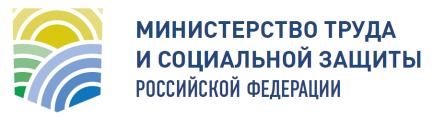 8
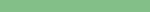 Определение  тенденций развития отрасли, оперативное выявление изменений в знаниях и умениях в соответствии с технологическим и техническим развитием
Разработчики, поставщики оборудования, 
технологий, услуг
31 совет по профессиональным  квалификациям
Опросы, форсайт-сессии 
с участием СПК, Сколково
Базы вакансий, сайты госкорпораций и крупнейших компаний, органов власти
Союз Ворлдскиллс Россия
Зарубежные сайты, справочники профессий, компетенций 
и квалификаций
Росстат, Минобрнауки России
АНО «Цифровая экономика»
Справочник профессий (ежегодная актуализация)
Профессиональные 
стандарты 
(актуализация и разработка)
Профессиональное 
образование и обучение, 
включая краткосрочную 
подготовку
Организация мониторинга востребованности профессий, квалификаций, компетенций цифровой экономики
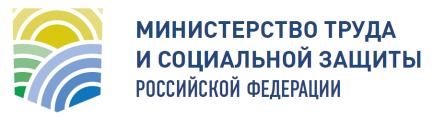 9
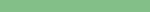 Задачи 2018 года
Определение потребностей в разработке/актуализации:
профессиональных стандартов;
квалификационных требований в ином формате

Определение потребностей в подготовке специалистов в области информационных технологий (в различных формах и разного уровня)

Совершенствование нормативной базы подготовки специалистов, фгос, образовательных программ
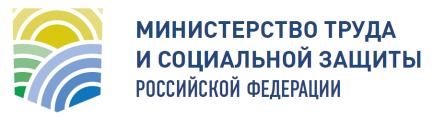 10
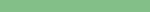 Мониторинг кадрового обеспечения в области информационных технологий
Проводятся опросы:
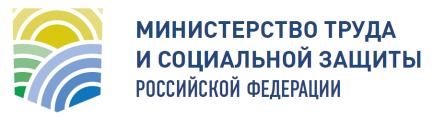 11